三角関数の近似：テーラー展開
2022年4月19日
高増計測工学研究所
東京大学　名誉教授　高増潔
https://www.takamasu-lab.org/
利用上の注意
このファイルの内容，表現，図（高増潔が作成したもの：©takamasu-lab）は自由に使ってください
改変，コピーなどは自由です
特に許可，コピーライトの表示などは不要です
引用している図については，引用元の規則に従ってください
講義での資料としては，自由に使えると思います
wikipedia関係は，パブリックドメインになっているものは自由に使えます
フリー素材は，フリーです
それ以外は，引用元の提示が必要になります
もしも，お気づきの点，間違い，感想などがあれば，以下にメールしてください．対応するかは，状況によります．
takamasu@pe.t.u-tokyo.ac.jp
2022-4-19
三角関数の近似，テーラー展開
2
三角関数の近似：テーラー展開
三角関数を近似する（0付近でテーラー展開）
簡単な計算に便利：一次式に近似できる
式が解ける，微分や積分が簡単にできるので理論展開がしやすい
かなり広い範囲で近似が成り立つ
三角関数のテーラー展開（高増潔作成©takamasu-lab）
近似の成り立つ範囲（高増潔作成©takamasu-lab）
2022-4-19
三角関数の近似，テーラー展開
3
メモ：三角関数のグラフ
左図：三角関数のグラフ
右図：0付近では近似が成り立つ
サインとタンジェントは x
コサインは 1
cos x ≈ 1
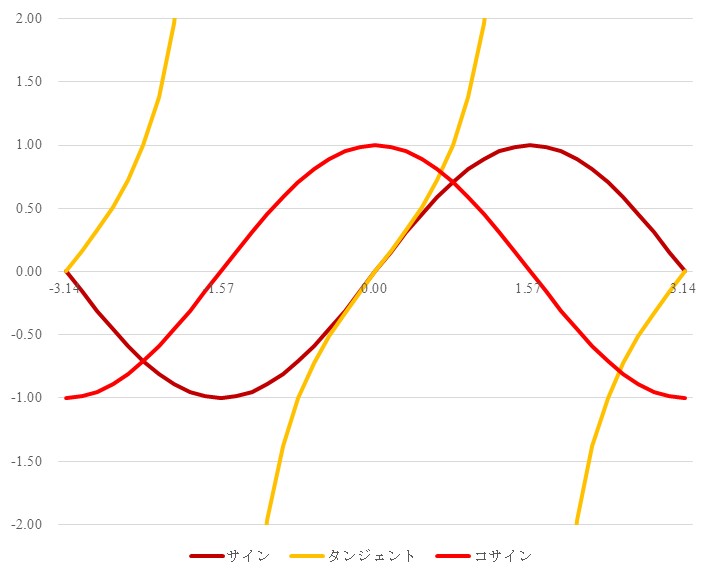 sin x ≈ x
tan x ≈ x
三角関数のグラフ（高増潔作成©takamasu-lab）
2022-4-19
三角関数の近似，テーラー展開
4
メモ：グラフ用のExcelワークシート
三角関数のグラフ（高増潔作成©takamasu-lab）
三角関数の近似，テーラー展開
5
2022-4-19